Shell-model calculations for the IoI—a review from a personal point of view
Yutaka Utsuno
Advanced Science Research Center, Japan Atomic Energy Agency
Center for Nuclear Study, University of Tokyo
Contents
Brief history of shell-model studies for IoI
Current understanding of shell evolution
Challenges of the shell model
Diagonalizing a huge matrix






Effective interaction
The result is very sensitive to the interaction used, especially its monopole interaction, which characterizes the effective single-particle energy.
full sd-pf-shell calculation
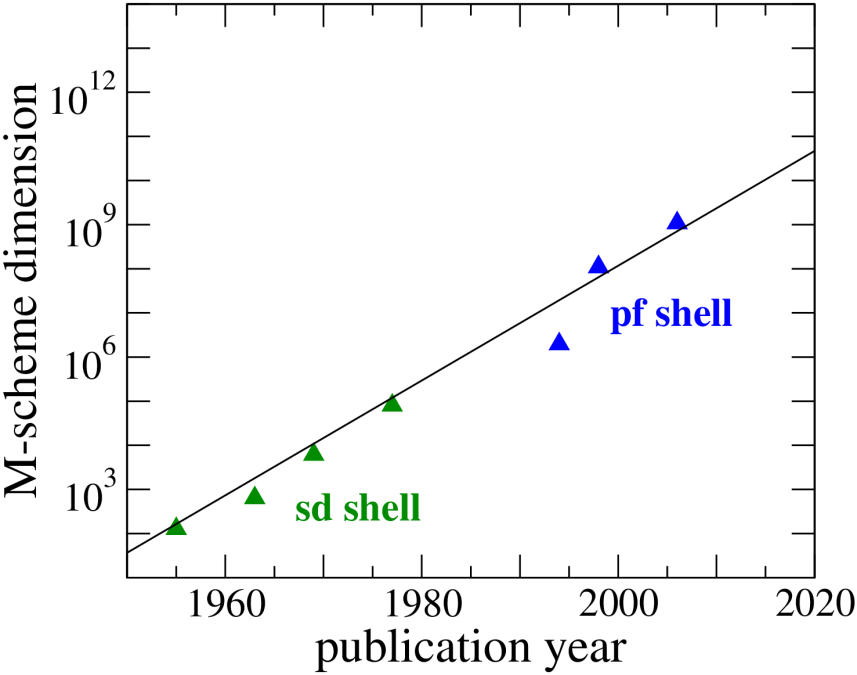 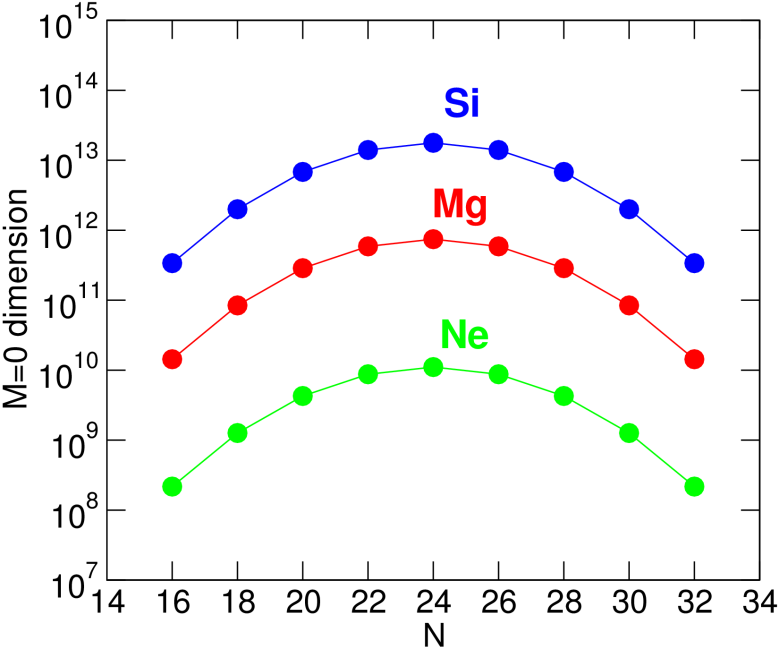 current frontier
Breakdown of the sd-shell calculation
Comparison with sd-shell calc.
Full sd-shell calc. was possible around the early 1980s.
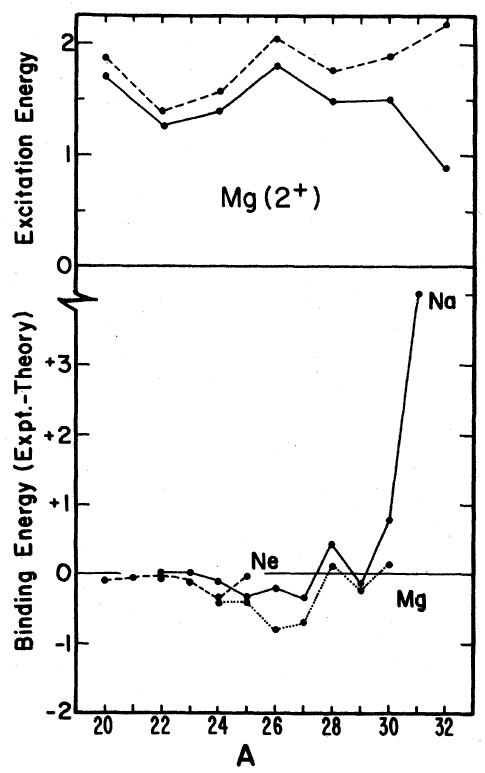 B.H. Wildenthal and W. Chung, Phys. Rev. C 22, 2260 (1980).
sd + f7/2 calc.
The first attempt to include f7/2
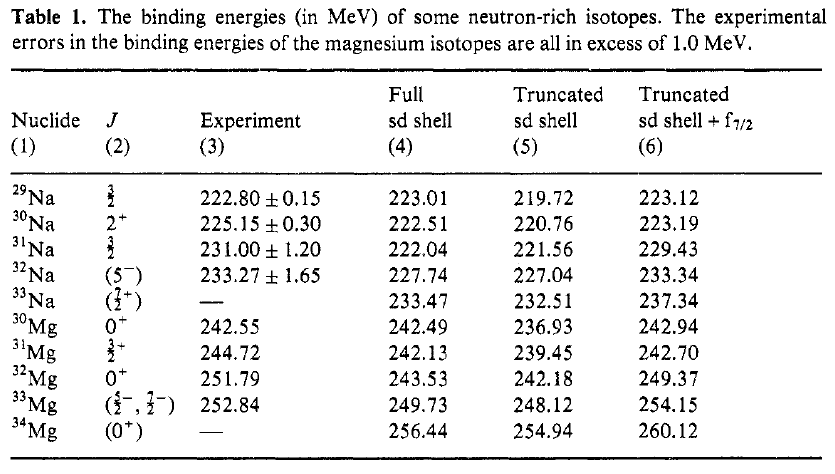 A. Watt et al., J. Phys. G 7, L145 (1983).
Effective single-particle energy
As far as I know, the paper of Storm et al. is the first paper that pointed out the importance of ESPE in the context of the island of inversion.

Inversion of single-particle energy?
Probably due to limit of a narrow model space
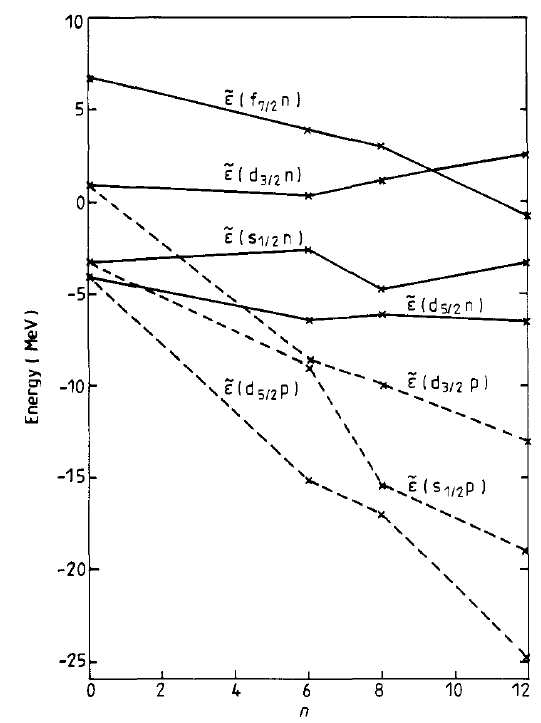 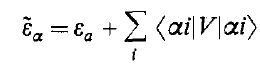 M.H. Storm et al., J. Phys. G 9, L165 (1983).
Shell-model calculations including p3/2
f7/2-p3/2: Δj=2, a crucial role in quadrupole collectivity
Several studies from the late 1980s
Poves and Retamosa (1987, 1994)
sd + f7/2 + p3/2 with sub-shell and major-shell truncations
Warburton, Becker, Brown (1990)
Famous for the name of “island of inversion”
sd + pf, comparing between energies of 0ħω and 2ħω states (for some nuclei)
Fukunishi, Otsuka, Sebe (1992)
sd + f7/2 + p3/2 with major-shell truncations
Caurier, Nowacki, Poves, Retamosa (1998)
Similar to “island of inversion” calculations, but for many nuclei
Island of inversion
Based on comparison between energies of 0ħω and 2ħω states without mixing between different ħω states
No need to change the sd-shell interaction
To avoid “nħω catastrophy”
Somewhat unrealistic but comprehensive
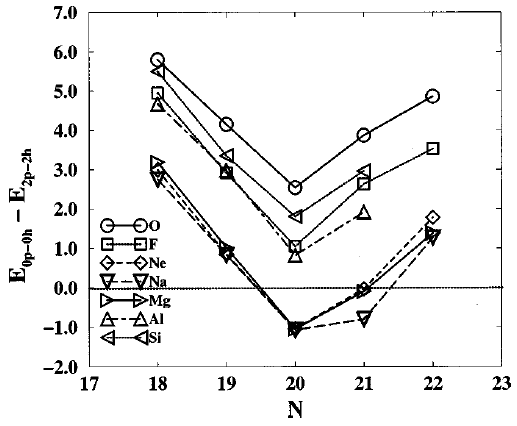 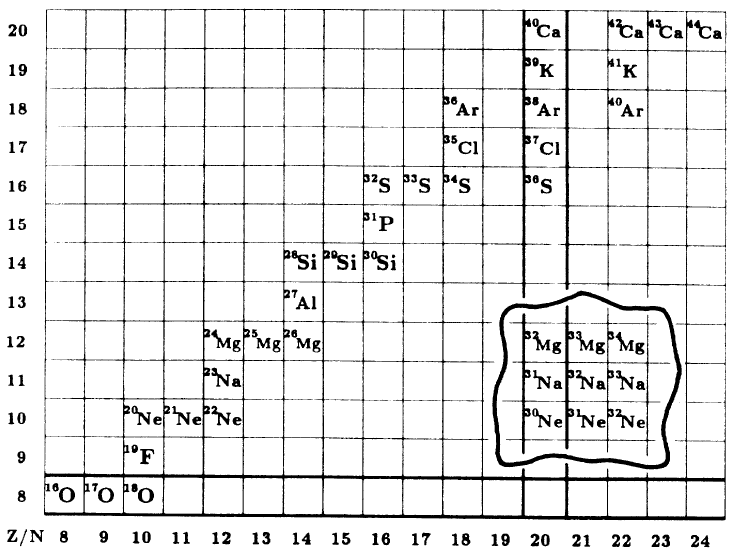 E. Caurier et al., Phys. Rev. C 58, 2033 (1998).
E.K. Warburton et al., Phys. Rev. C 41, 1147 (1990).
ESPE for “island of inversion” calculation
No sharp reduction of the N=20 gap is required.
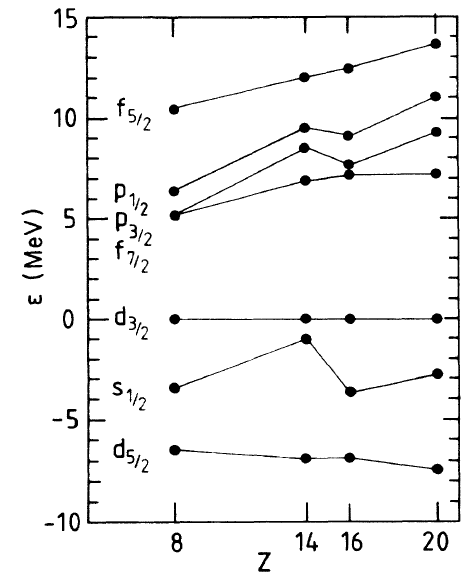 Revival of varying shell gap
Motivated by no bound oxygen isotopes with N>16
Dubbed a new N=16 magic number later (Ozawa et al., 2000)
Sharp change of the d3/2 orbit
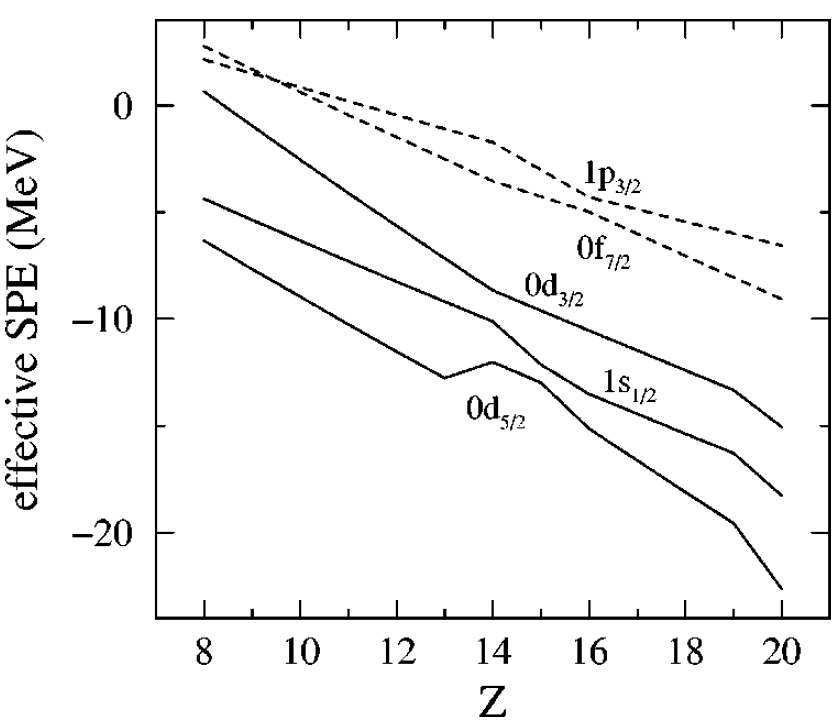 Oxygen isotopes
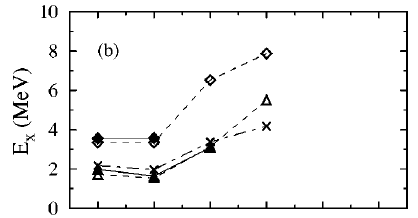 2+
16
The high 2+ has been confirmed later.
Y. Utsuno et al., Phys. Rev. C 60, 054315 (1999).
Impact on the island of inversion
Monte Carlo shell-model calculations with the SDPF-M in the full sd + f7/2 + p3/2 space (without p-h truncation)
First satisfactorily large-scale shell-model calculations
Tested by many (more than 50?) experimental papers
The quality of the MCSM calculation is recently confirmed with the exact diagonalization (Up to ~109 dimension).
 accuracy of relative energy: ~0.1 MeV for band members, ~0.3 MeV for others
Upward shift of d3/2 = reduction of the N=20 gap for lower Z→ Enlarges the island
Southern boundary (lower Z): gain of binding energy in fluorine isotopes
Western boundary (lower N): Onset of intruder for N<20
Northern and eastern boundary: under investigation
Onset of intruder state probed from moments
Na isotopes
Clear evidence for the intruder dominance in 30Na
With MCSM calculations, many nuclei in the island (Ne, Na, Mg) are well deformed.
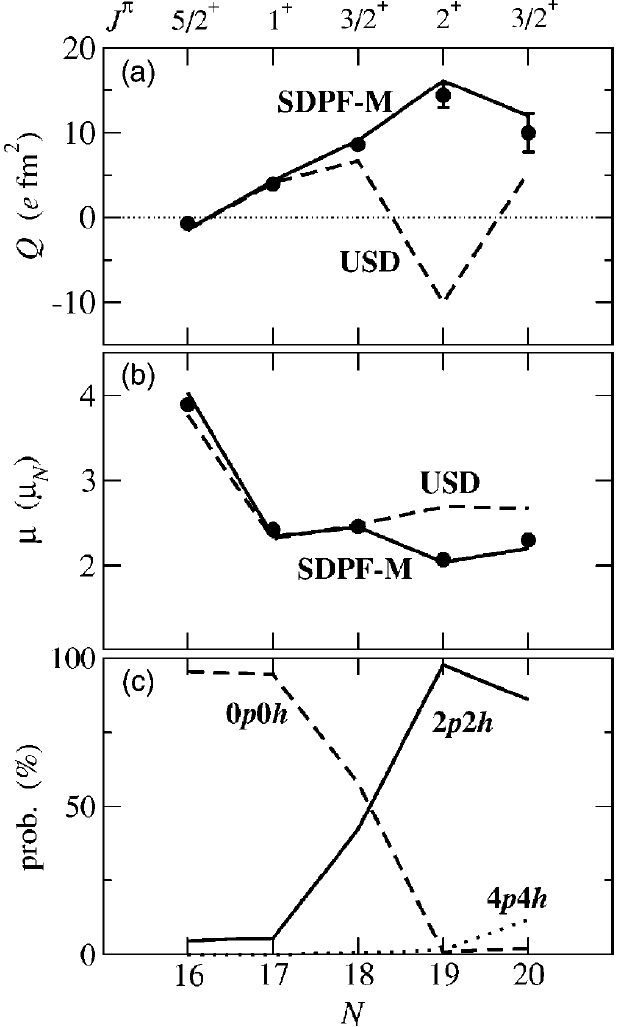 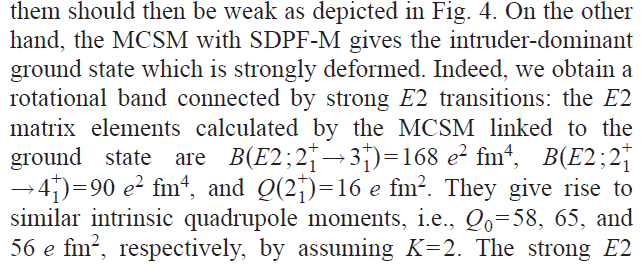 Y. Utsuno et al., Phys. Rev. C 70, 044307 (2004).
sd + pf calculation
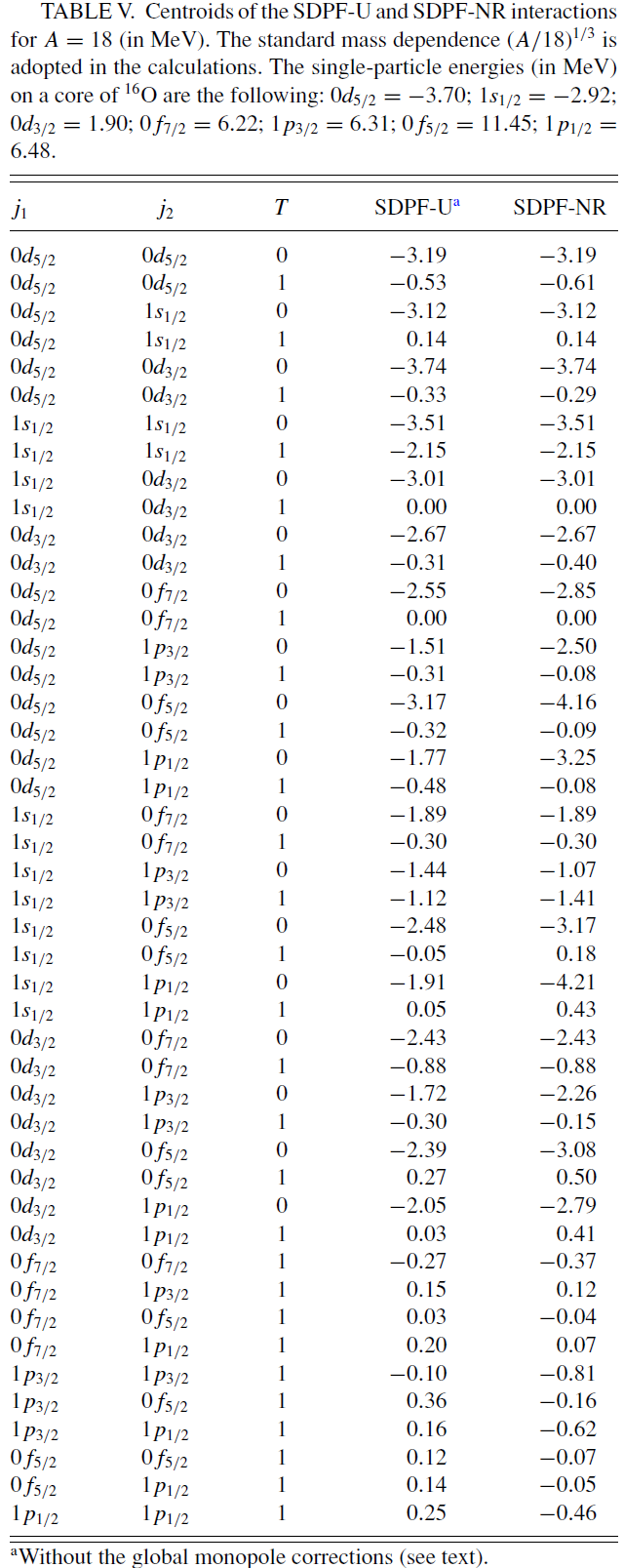 Caurier, Nowacki, Poves (2013)
Called SDPF-U-MIX, based on SDPF-U for 0ħω calc.
SDPF-U: many free parameters (see right)
Dimensions of O(1010); truncation must be included.
Details are unclear, but its ESPE seems similar to that of SDPF-M
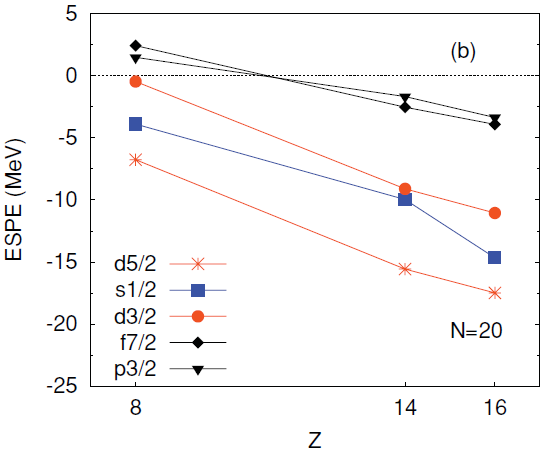 What causes the “inversion”?
Based on shell-model results:
Z=10-12 favors prolate deformation.
Shell structure
Reduction of the N=20 gap
Direct impact on 0ħω vs. 2ħω 
Near degeneracy of f7/2 and p3/2 
Enhances quadrupole collectivity
p3/2
f7/2
20
d3/2
16
s1/2
intensive and extensive studies
to determine local behavior
to determine global behavior
Shell evolution: a global property
After some studies, we have reached a comprehensive picture named the monopole-based universal interaction (VMU) for describing the evolution of shell structure due to the effective interaction.
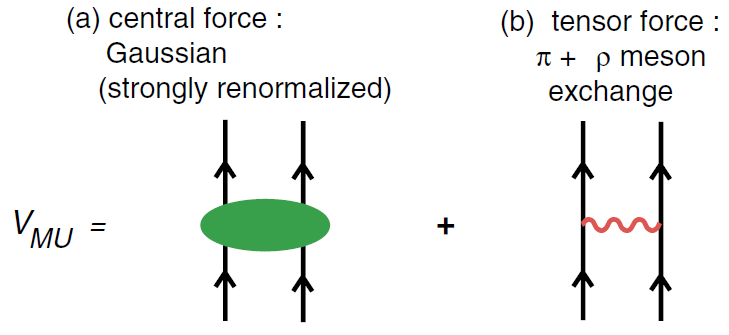 T. Otsuka et al., Phys. Rev. Lett. 104, 012501 (2010)
Basic properties
tensor force
central force
0f7/2
0f7/2
0d3/2
0d3/2
16
1s1/2
16
1s1/2
narrowing
nearly
constant
14
14
0d5/2
0d5/2
spin dependence → responsible for l∙s term
node dependence → responsible for l2 term
Foundation of VMU: empirical
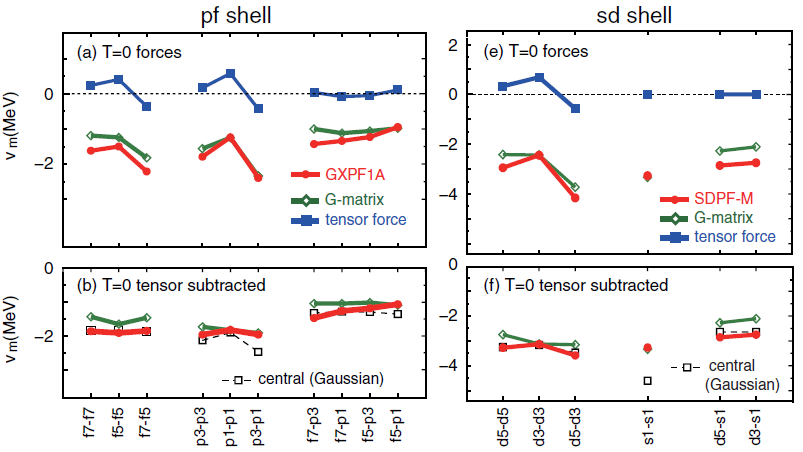 Tensor-subtracted monopole interaction
Strong and almost constant for the same node
Weaker and almost constant for different nodes
Foundation of VMU: microscopic
“Renormalization persistency”: strength of the bare tensor force ≈ strength of the effective tensor force
Central force: strongly renormalized, phenomenological
Its strength can be determined by using a reference interaction (c.f., GXPF1  sd-pf shell interaction)
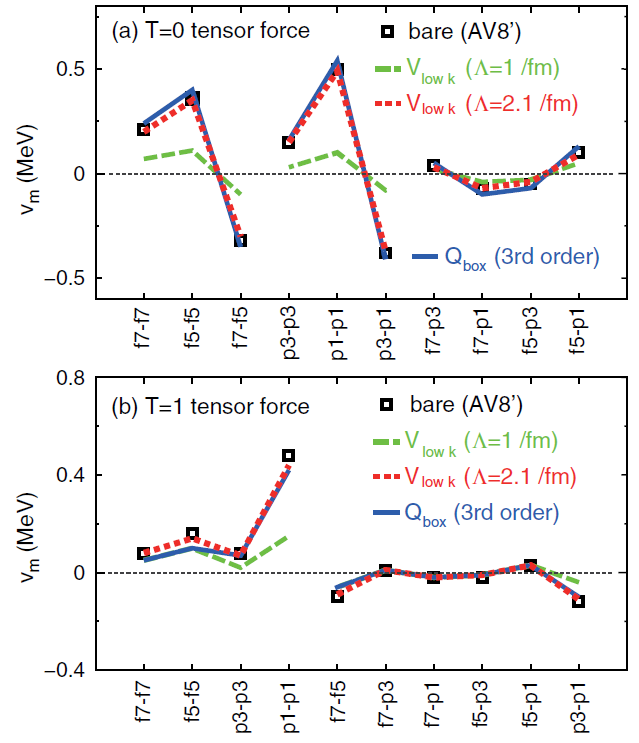 Shell evolution in the N=20 region with VMU
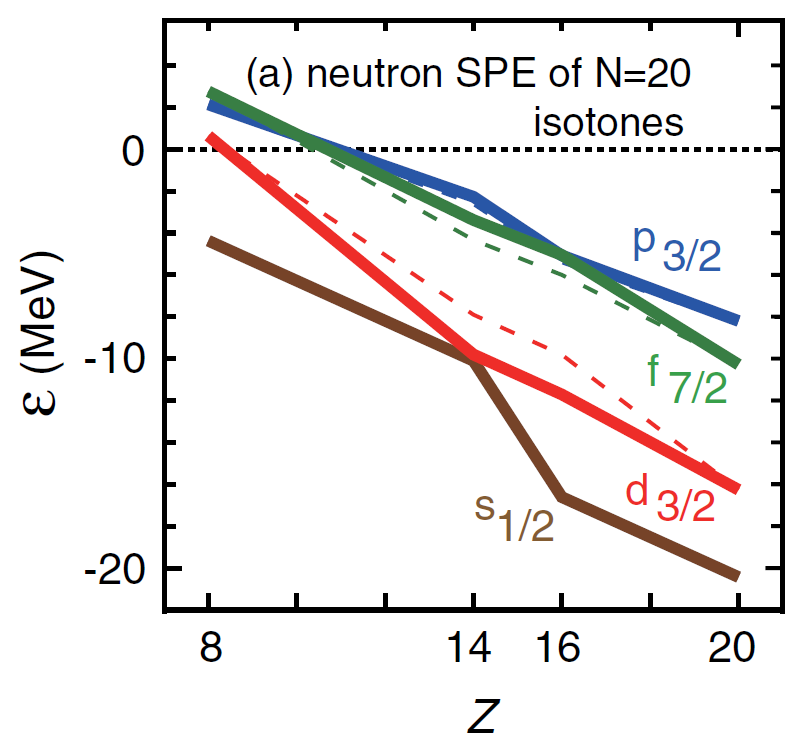 Narrowing N=20 gap
Near degeneracy of f7/2 and p3/2
Occurs even in 36S with a modest Sn
Single-particle properties
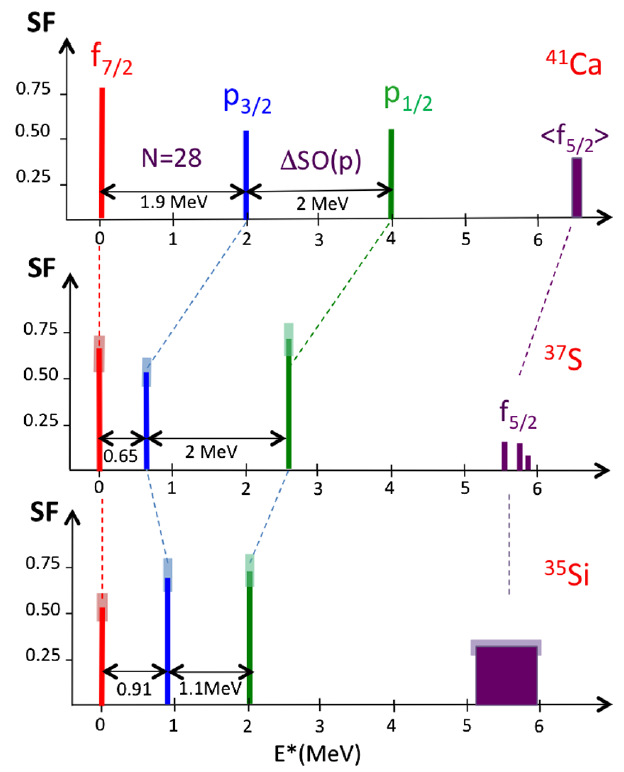 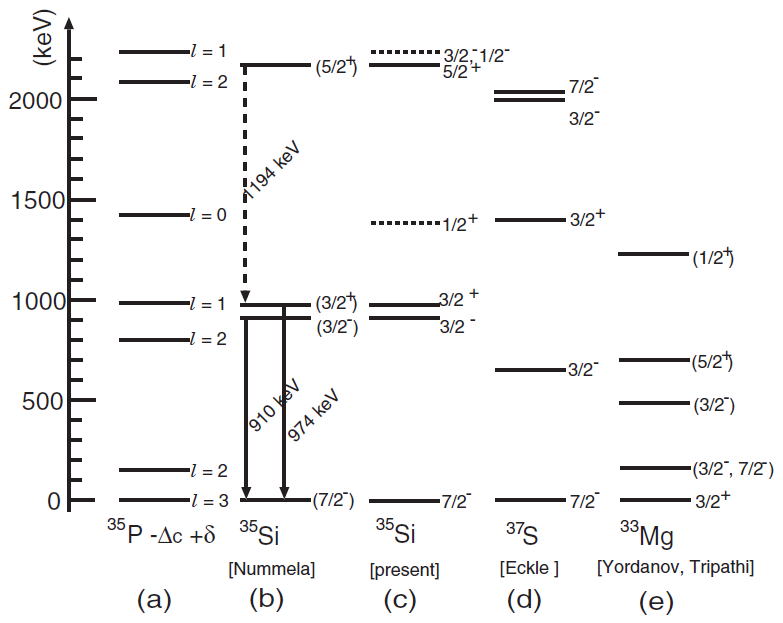 N. Imai et al., Phys. Rev. C 85, 034313 (2012).
G. Burgunder et al., Phys. Rev. Lett. 112, 042502 (2014).
Another example
Proton-hole states in K isotopes
Nothing to do with loosely binding





Re-inversion of the ordering is predicted.
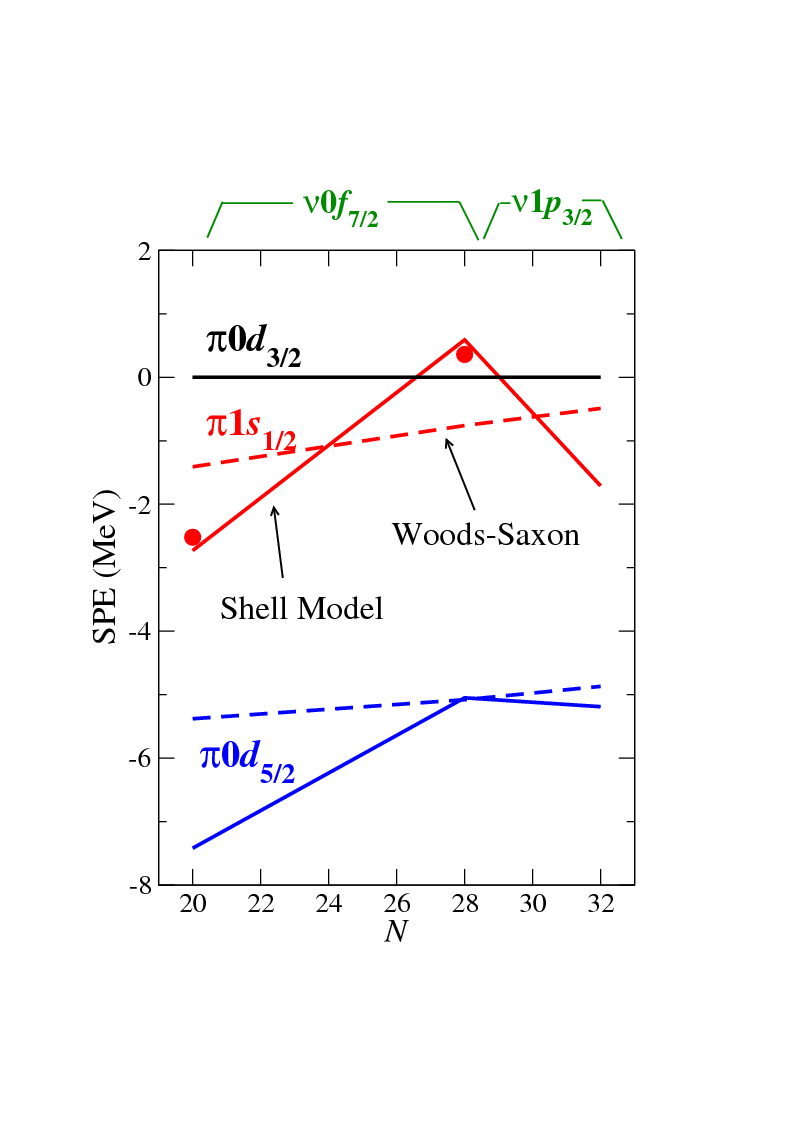 3/2+ ground state in 51K (N=32) has 
been observed recently.
J. Papuga et al., Phys. Rev. Lett. 110, 172503 (2013).
Central-force driven shell evolution
The central force is a common component among any interactions, with which this effect must be seen.
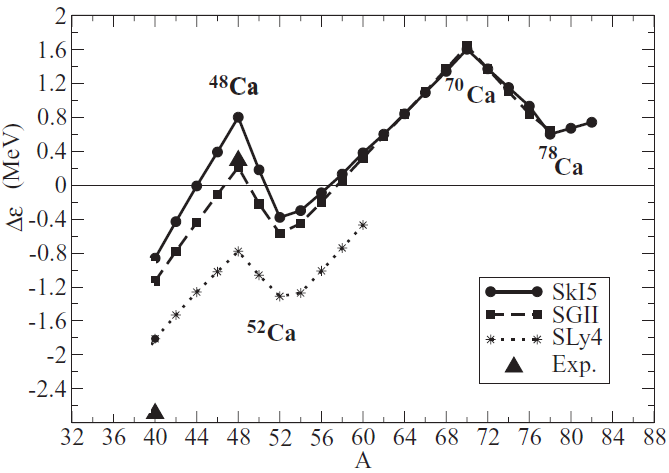 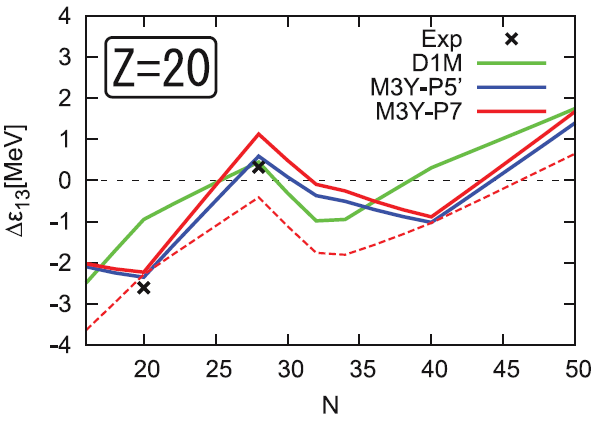 M. Grasso et al., Phys. Rev. C 76, 044319 (2007).
H. Nakada et al., Phys. Rev. C 87, 067305 (2013).